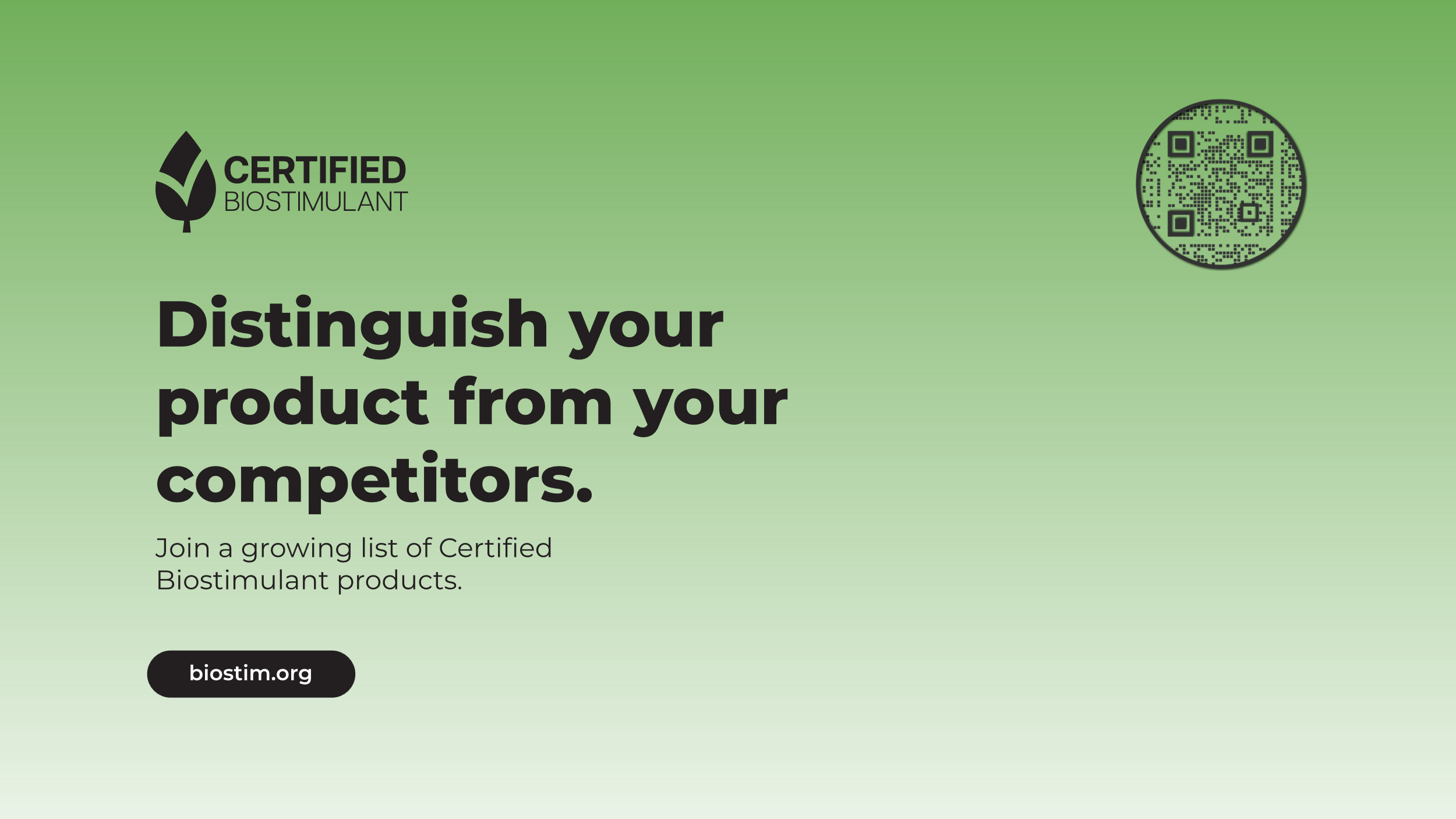 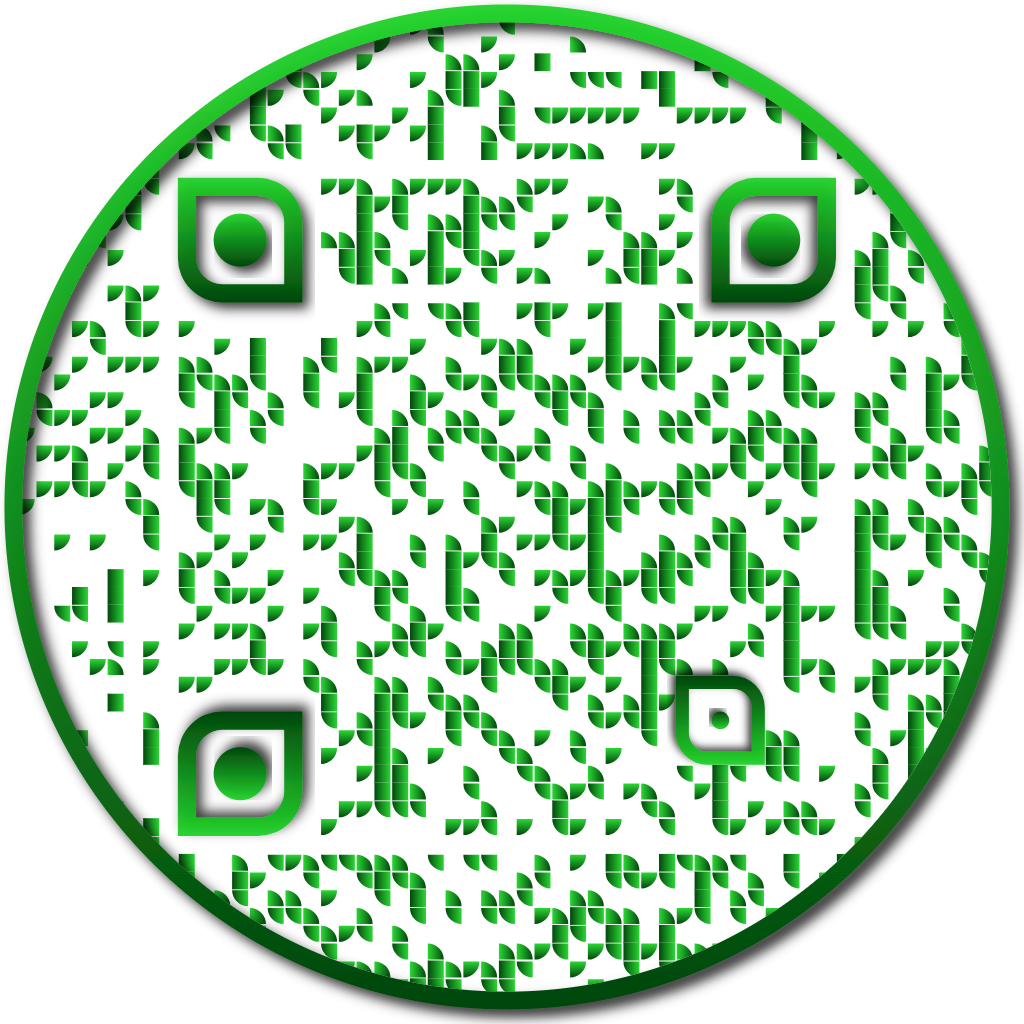 Biostimulant Certification Program
A voluntary, evidence-based program that awards companies a label indicating that their product meets industry-recognized standards for efficacy testing methods, composition, and safety.
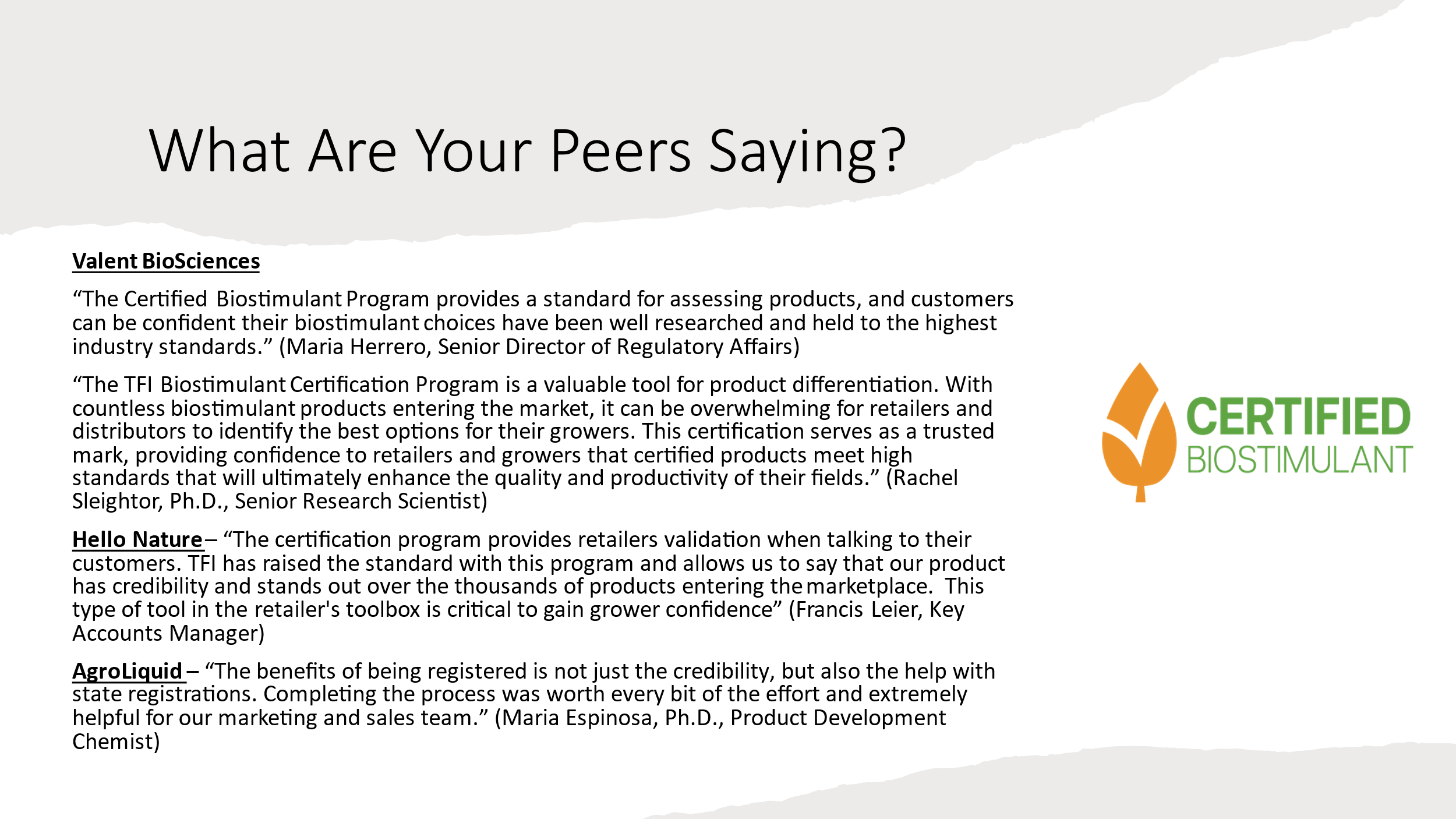 [Speaker Notes: Optional: Pre-application consultation

Completion of application including proof of conformance and payment

Conformance review by independent experts
Application review may include additional questions or a virtual call to provide additional information. Application review may take up to 60 business days.

Certification Award]
Application
The application consists of an online questionnaire with prompts to upload your supporting documents. There are 5 parts:  
General Information 
Efficacy Testing Methods 
Composition 
Safety 
Confidential Statement and Attestation
Prepared Documents
The online application will ensure you have included all necessary elements and documents for a complete application. There are several documents that will need to be uploaded throughout the online application. Please have these documents prepared prior to starting the application.  
Efficacy Testing Methods  
Peer-reviewed literature:  
Published Research Table - Attachment 2 
Peer-reviewed literature (Published literature should demonstrate trials are randomized and replicated, have appropriate controls, and proper statistical analysis according to the U.S. Standard. Missing information in the published literature will require additional information to be submitted.)
Original/internal research:  
Written Research Report - Attachment 3 
Composition 
Beneficial Substances Label - Attachment 4 & Attachment 6 
Conformance Testing Report - Attachment 5 
Methods for identification of the guaranteed substance (must be a recognized method)  
Safety  
Safety Data Sheet 
Statement for the Presumption of Safety - Attachment 7 & Attachment 8
Application Best Practices
Does your label claim match what you tested in your efficacy report? Be specific! 
Did you put your label in the new AAPFCO format?
Did you provide 2 datasets for each claim?
Did you explain your crop groups?
Did you explain the variability of your dataset with descriptive statistics?
If using NUE, did you explain how you are defining NUE and conduct your statistical analysis on NUE? 
Is 50% of your data from the US (for yield and quality claims)?
Did you test for heavy metals, e.coli, and salmonella?
If your product contains plant nutrients, did you use a positive control with the plant nutrient?
Did you explain your high p-value or other statistical anomalies?
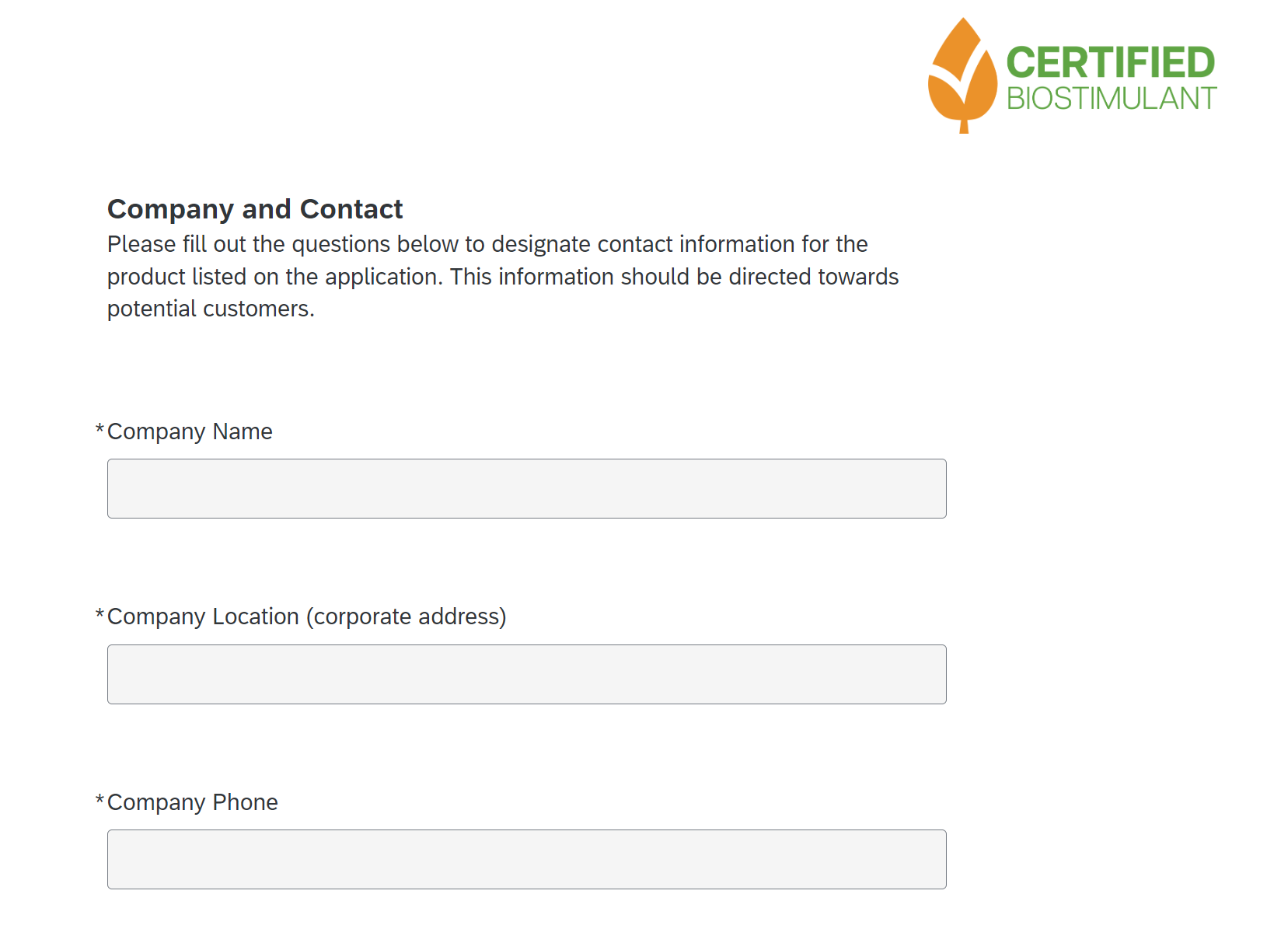 Resources & Tools Available
United States Biostimulant Industry Recommended Guidelines to Support Efficacy, Composition, and Safety of Plant Biostimulant Products 
Published Research Table 
Guidelines for Written Research Report 
Example of the Beneficial Substances Label 
Sample Conformance Testing Report 
Example Guidelines to support product composition  
Safety Assessment Decision Tree 
Sample Statement of Rationale for the Presumption of Safety  
Copy of Online Application Questionnaire  
Application Best Practices
FAQ
Contact Us
Alice McKinnon
amckinnon@tfi.org
Senior Director of Member Programs